AIMS Demolition & Constructoion Timeline
1st Floor
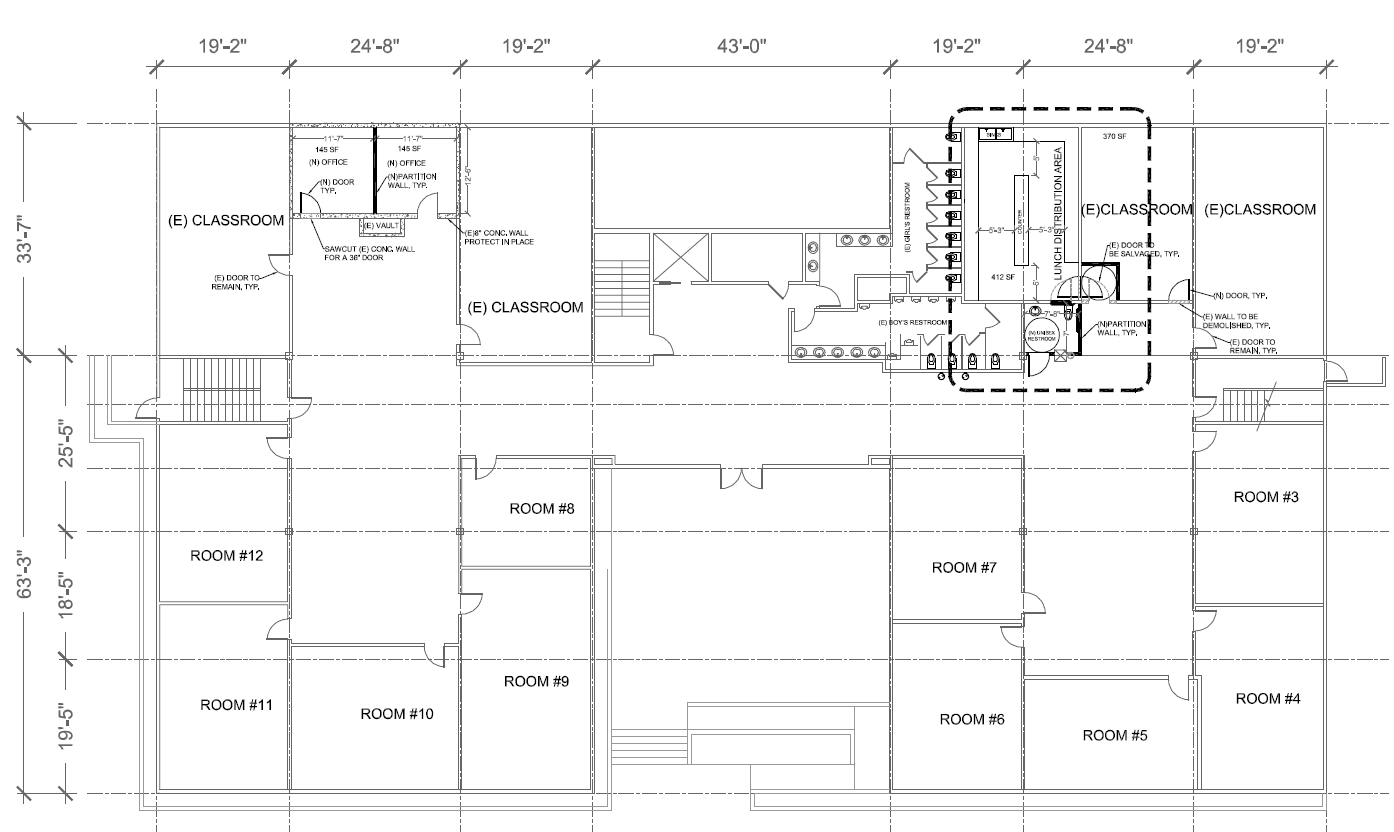 3rd Floor
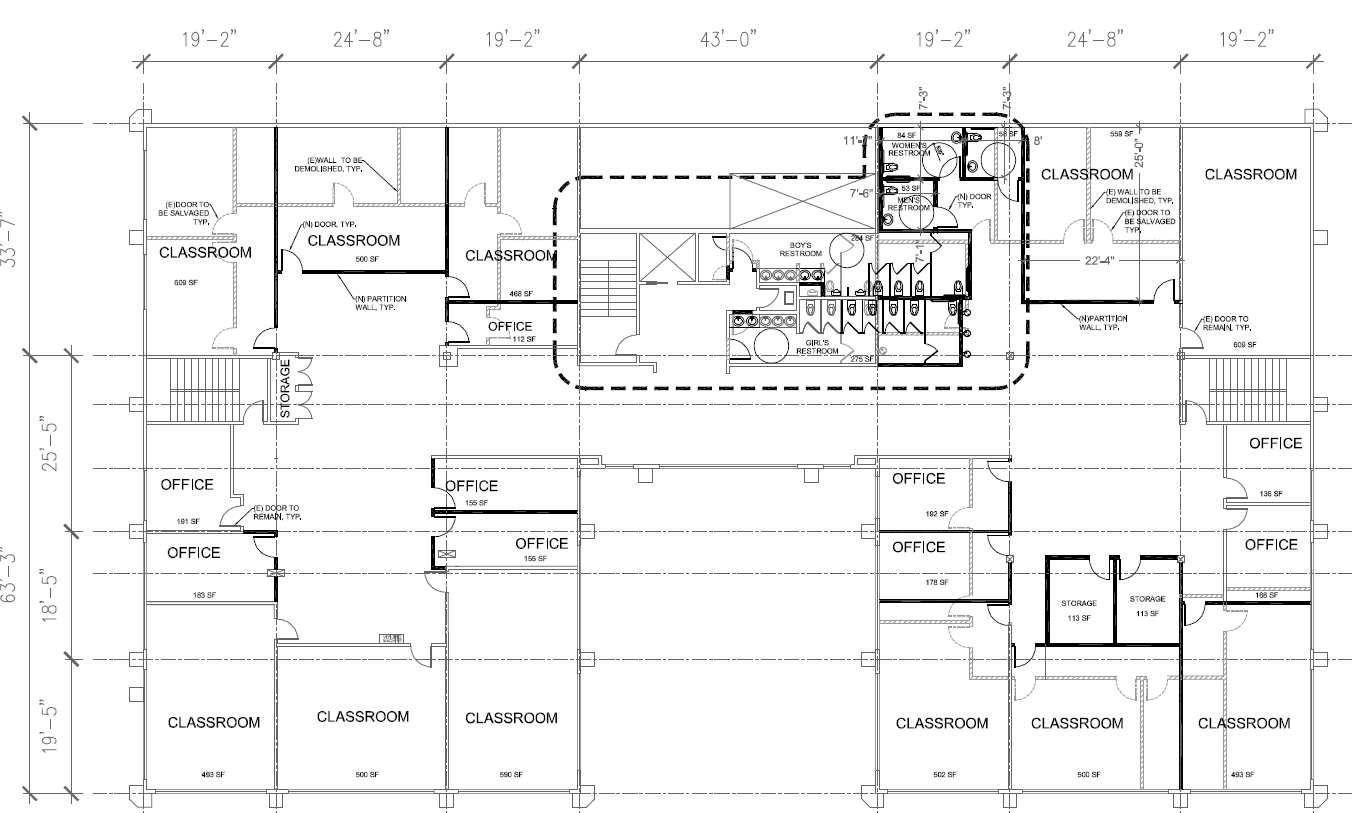 Timeline Plan A
Timeline Plan B
2018-2019
TASK DESCRIPTION
PLAN
START
PLAN
END
TYPE
Building Modernization
Working with Gelfand Architects, provided visioning for building modernization including classroom design, playground creation with current space, painting design and building esthetics.
Flooring
We will be working with Luxor flooring to replace 1st ,2nd, and 3rd floor of 12th St. building. 
Flooring company will start work July 8, 2019 and complete work by August 20, 2019. Company will work during construction to ensure completion of work. 
Should we add flooring design information?